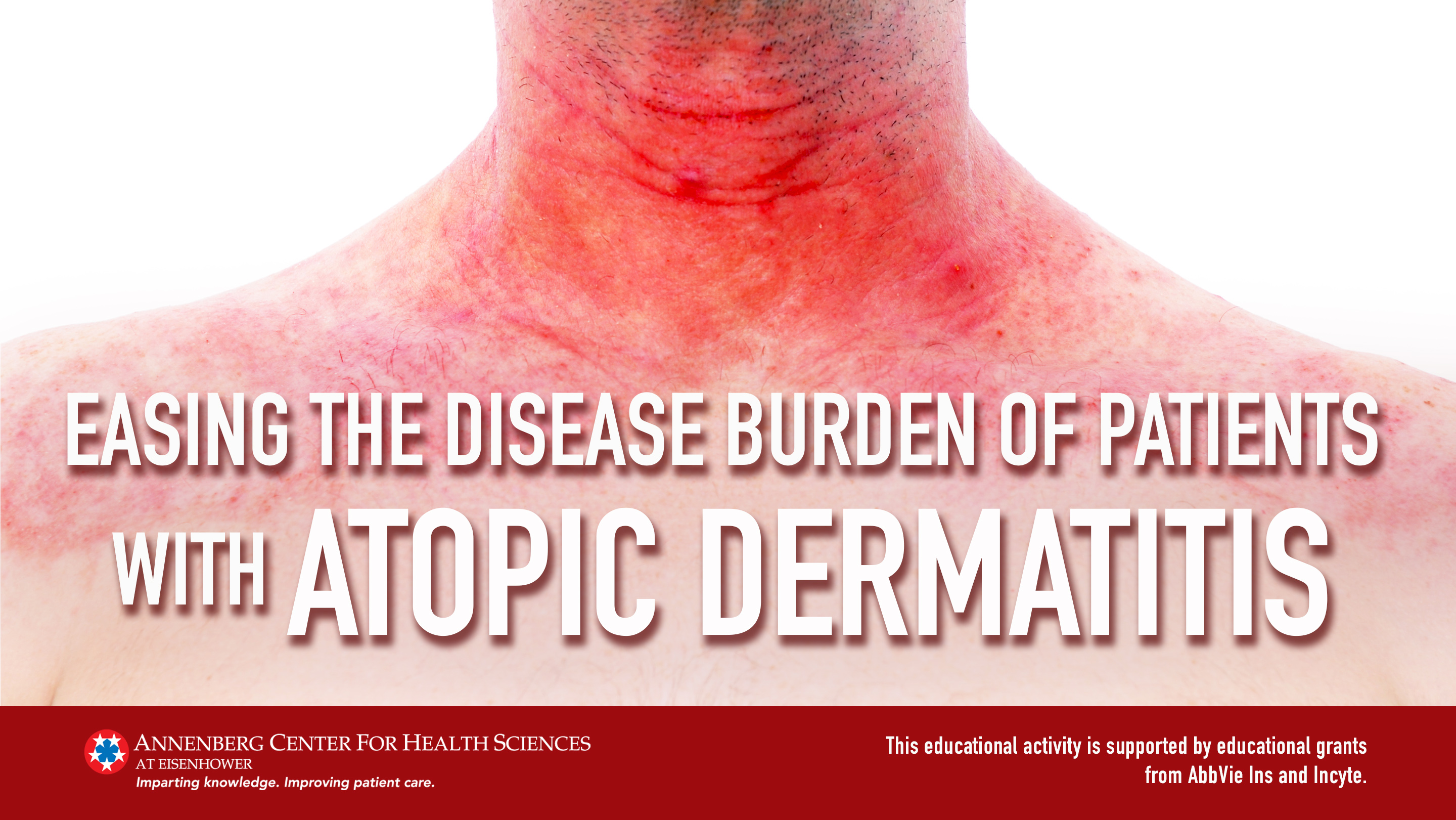 Unmet Needs in AD Care
AD Confers a Substantial Burden on Patients1,2
Direct skin effects
Indirect effects
Mood & lifestyle
Shame, embarrassment
Negative effect on relationships
Scratching
ITCH
DEPRESSION
ANXIETY
Blood-stained clothing & bedding
Time lost to daily cleaning
Open sores
Red, irritated skin
Negative self image
Disturbed sleep
Patients with AD have high rates of depression, anxiety, and suicidal ideation2
Itch is the most reported bothersome symptom for patients with AD1
Difficulty with attention, mood
Poor school & work performance
McCleary K. August 13, 2021. Accessed September 13, 2021. http://www.morethanskindeep-eczema.org/uploads/1/2/5/3/125377765/mtsd_report_-_digital_file.pdf. 
Patel KR et al. J Am Acad Dermatol. 2019;80(2):402-410.
Differing Perceptions of Disease Burden Between Patients and Providers
About one-third of patients rate their AD severity differently from their clinicians
1 in 10 patients rated their AD as more severe than their clinicians, while 2 in 10 patients considered their disease to be less severe than their clinicians
Patients tended to focus more on their skin-related quality of life
Clinicians tended to focus more on sleep disturbance
Better patient-clinician communication and incorporation of quality-of-life measures may be important for management decision making
Wei W et al. Am J Clin Dermatol. 2017;18(6):825-835.
Inadequate Disease Control Is Common in Patients With AD and Leads to Poor Outcomes1,2
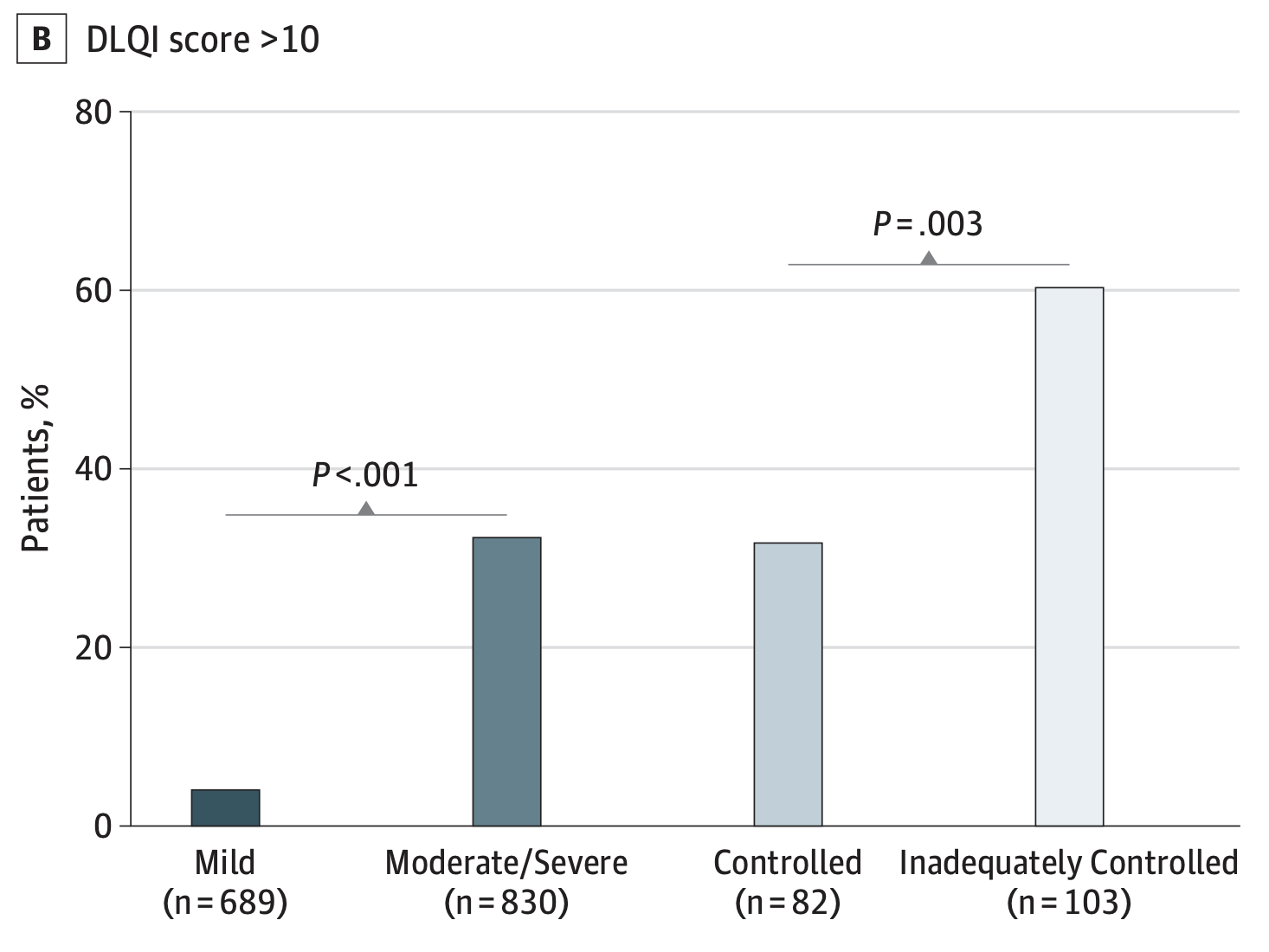 Proportion of Patients With DLQI Score >10 (Very Large Quality of Life Effect)1
59% of patients with AD have inadequate disease control2
Rate of inadequate control increases with higher severity
Patients with inadequate control are at greater risk for:1,2
Depression and anxiety
Stress
Itch interfering with daily activities
Sleep disturbances interfering with daily lives
Image courtesy of Simpson EL et al. JAMA Dermatol. 2018;154(8):903-912. CC-BY-NC-ND.
Simpson EL et al. JAMA Dermatol. 2018;154(8):903-912.
Wei W et al. J Dermatol. 2018;45(2):150-157.
There Is an Unmet Need for New Treatment Options in AD
Many patients with uncontrolled AD are currently receiving standard therapies

These data underscore the importance of guideline-adherent care and new treatment options
Wei W et al. J Dermatol. 2018;45(2):150-157.
Components of Basic AD Care
Tenets of Basic Skin Care for AD
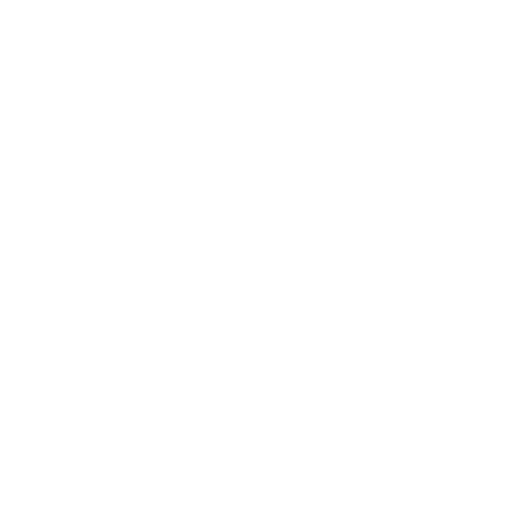 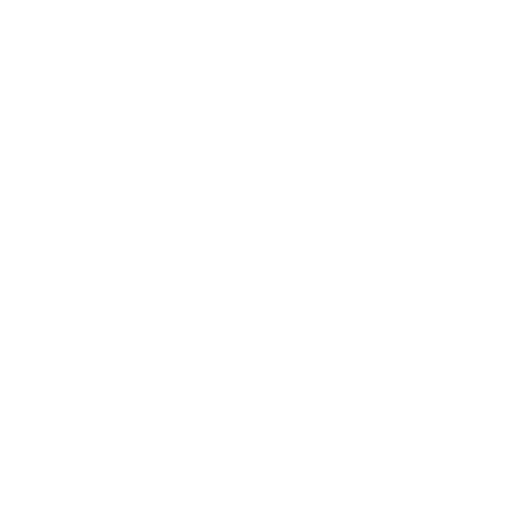 Eichenfield et al. J Am Acad Dermatol. 2014;71(1):116-132.
Topical Moisturizers Applied Frequently Can Improve AD Inflammation and Symptoms
Topical moisturizers address dry skin and transepidermal water loss
Several benefits of moisturizers have been identified in clinical trials
Benefits of Moisturizers
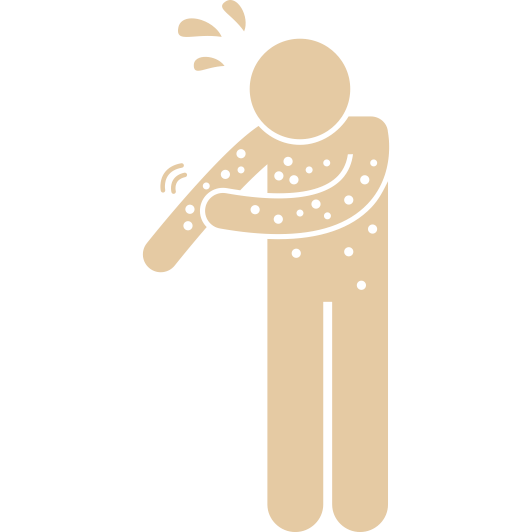 Decreased lichenification
Increased skin hydration
Decreased erythema
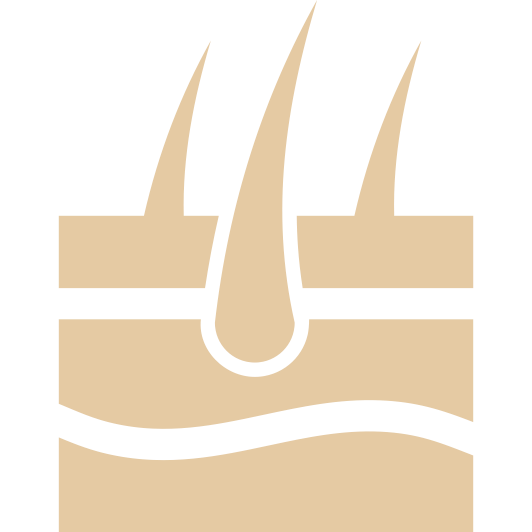 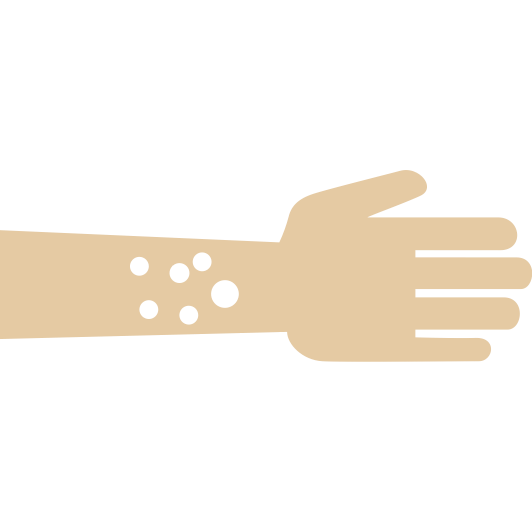 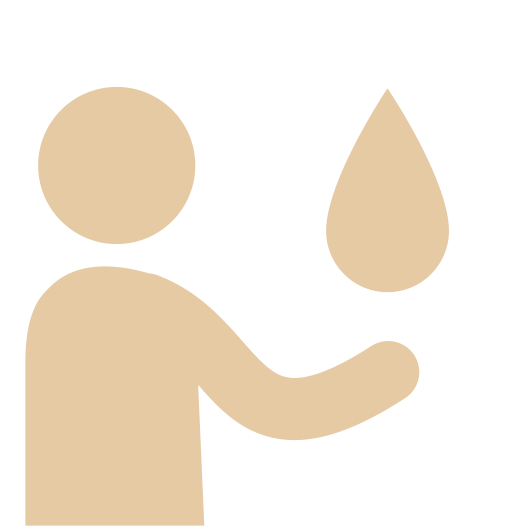 Decreased use of topical corticosteroids
Decreased fissuring
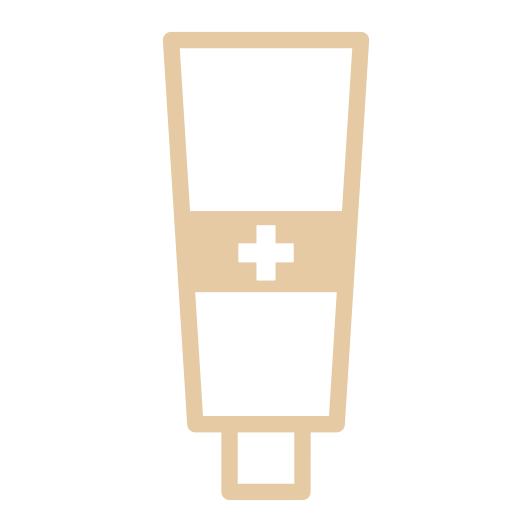 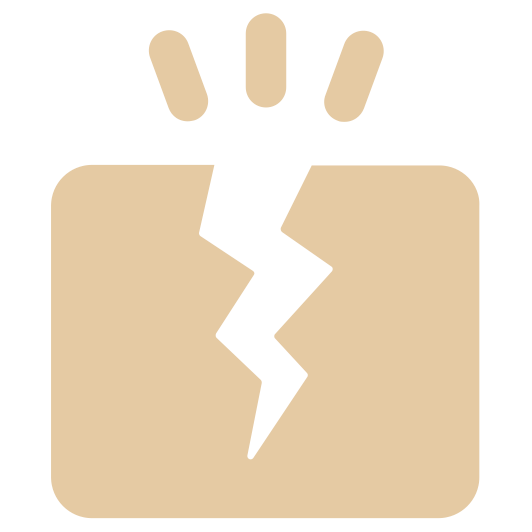 Decreased pruritus
Eichenfield et al. J Am Acad Dermatol. 2014;71(1):116-132.
Topical Corticosteroids Indicated for Relief After Failure of Good Skin Care and Moisturizers
Topical corticosteroids (TCS) are the main anti-inflammatory agents used in adults and children with AD
Recommended for patients with AD who have not responded to basic skin care
Recommendations for use:
As maintenance on areas that regularly flare (1-2 times per week)
As treatment for acute flares (daily until lesions are improved for up to 2-3 weeks at a time)
Eichenfield et al. J Am Acad Dermatol. 2014;71(1):116-132.
Adherence to Evidence-Based Guidelines
2014 AAD Guidelines Include Recommendations for Acute and Maintenance Treatment of Mild to Severe AD
Mild
Severe
Basic Management (all patients)
Skin care
Antiseptic measures
Trigger avoidance
Maintenance Topicals
Calcineurin inhibitors (tacrolimus or pimecrolimus) OR
Medium- and/or low-potency corticosteroids
Maintenance
Topical
Low-potency corticosteroids BID for up to 3 days beyond clearance
Topical
Medium-potency corticosteroids BID for up to 3 days beyond clearance
Oral antibiotic for secondary infection
Acute
Eichenfield et al. J Am Acad Dermatol. 2014;71(1):116-132.
Topical Therapies in 2014 AAD Clinical Guidelines
Eichenfield et al. J Am Acad Dermatol. 2014;71(1):116-132.
Recommendations for Phototherapy in 2014 AAD Guidelines
UV light (UVA and/or UVB) can be used for acute flares or maintenance
Requires 2 to 5 visits per week
Typically reserved for patients who have failed TCS and TCI
May be used in combination with TCS and moisturizers
Associated with short- and long-term adverse events (AEs), including itch, acute burns, and increased risk for skin cancer
UV, ultraviolet.
Sidbury R et al. J Am Acad Dermatol. 2014;71(2):327-349.
Adjunctive Systemic Therapies Included in 2014 AAD Guidelines
Sidbury R et al. J Am Acad Dermatol. 2014;71(2):327-349.
Wollenberg A et al. J Eur Acad Dermatol Venereol. 2018;32(5):657-682.
AD Therapies Approved After 2014 AAD Guidelines
Crisaborole: Approved in 2016 for AD
PDE4, phosphodiesterase 4.
Crisaborole ointment [prescribing information]. New York, NY; Pfizer: 2020.
Phase 3 AD-301 & AD-302: Crisaborole in Mild-to-Moderate AD
P =.005
P <.001
P =.038
P <.001
Crisaborole         Vehicle
aSuccess defined as Investigator's Static Global Assessment (ISGA) score of 0 or 1 (clear or almost clear) with at least 2-grade improvement.
bImprovement defined as score of 0 or 1 with ≥1-grade reduction from baseline.
Paller AS et al. J Am Acad Dermatol. 2016;75(3):494-503.e6.
Post Hoc Analysis of AD-301 & AD-302 Suggests Crisaborole Effectiveness Across AD Severity
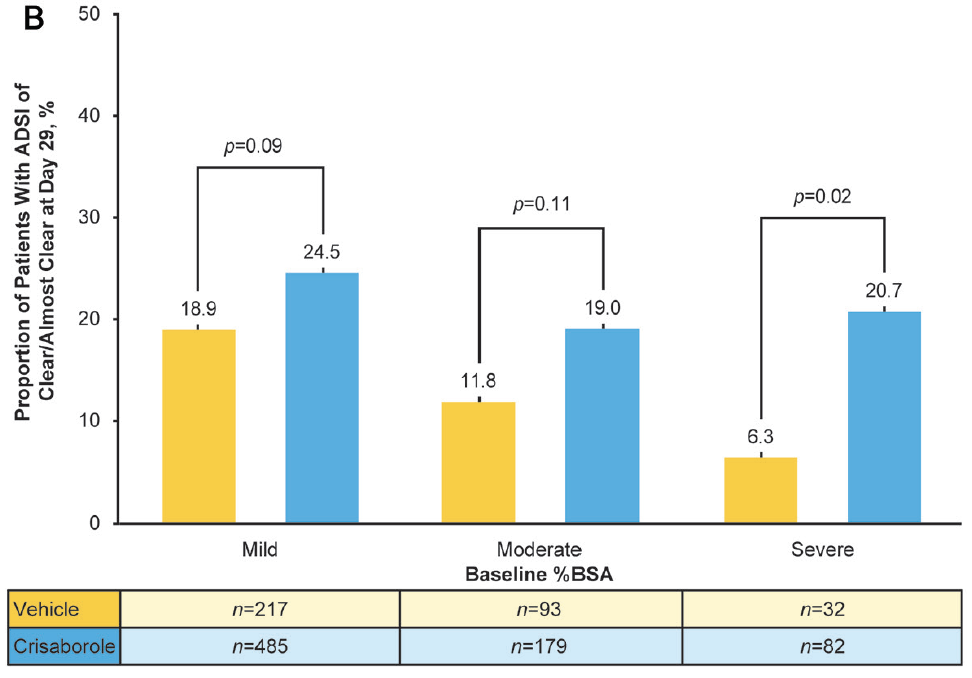 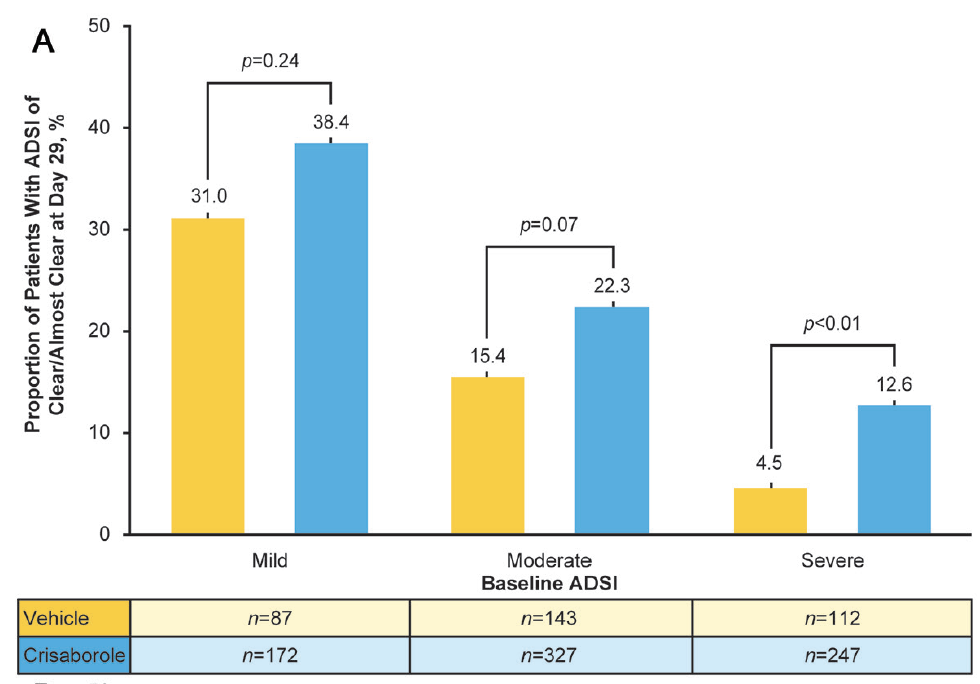 Response by Severity According to Baseline ADSI
Response by Severity According to Baseline BSA
Image courtesy of Silverberg JI et al. Acta Derm Venereol. 2020;100(13):adv00170. CC BY-NC 4.0.
Silverberg JI et al. Acta Derm Venereol. 2020;100(13):adv00170.
Post Hoc Analysis of AD-301 & AD-302 Suggests Crisaborole Effectiveness Across Racial/Ethnic Groups
Response by Race
Images courtesy of Callender VD et al. Am J Clin Dermatol. 2019;20(5):711-723. CC BY-NC 4.0.
Callender VD et al. Am J Clin Dermatol. 2019;20(5):711-723.
Phase 4 Open-Label Study: Crisaborole Effectiveness in Infants Aged 3 to 23 Months
Pharmacokinetics of crisaborole were comparable with those 2 years or older

No toxicity related to propylene glycol (eg, CNS toxicity, cardiac arrhythmia)
ISGA Response With Crisaborole
Images courtesy of Schlessinger J et al. Am J Clin Dermatol. 2020;21(2):275-284. CC BY-NC 4.0.
Schlessinger J et al. Am J Clin Dermatol. 2020;21(2):275-284.
Dupilumab: Approved in 2017 for AD
Eye pruritus
Oral herpes
Dupilumab injection [prescribing information]. Tarrytown, NY; Regeneron: 2021.
Phase 3 SOLO 1 & SOLO 2: Dupilumab in Moderate-to-Severe AD
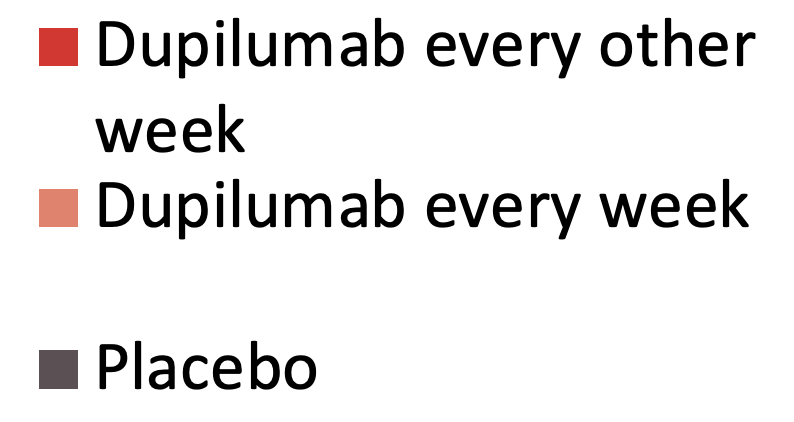 aQualifying score defined as Investigator's Global Assessment (IGA) score of 0 or 1 (clear or almost clear) with at least 2-point improvement.
Simpson EL et al. N Engl J Med. 2016;375(24):2335-2348.
P <.001 for all comparisons of dupilumab vs placebo
Post Hoc Analysis of Phase 3 Trials Reveals Early, Sustained Itch Relief With Dupilumab Treatment
Daily Peak Pruritus Improvement
Proportion Achieving ≥3 Point Improvement
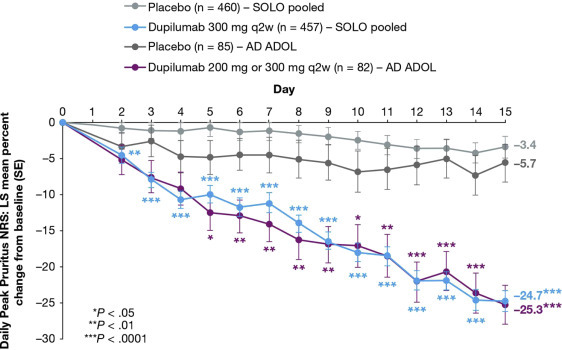 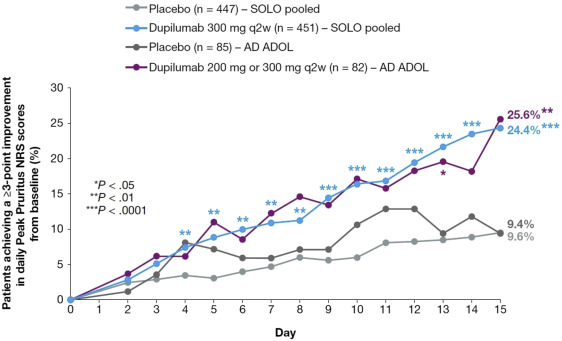 — placebo (SOLO pooled) — dupilumab 300 mg every other week (SOLO pooled) — placebo (AD ADOL) — dupilumab 200-300 mg every other week
Images courtesy of Silverberg JI et al. J Am Acad Dermatol. 2020;82(6):1328-1336. CC BY-NC-ND 4.0.
Silverberg JI et al. J Am Acad Dermatol. 2020;82(6):1328-1336.
Post Hoc Analysis of Phase 3 Trials Reveals Important Clinical Benefits in Patients Without Clear Skin
Change in EASI Score in Patients With IGA >1
Achievement of EASI-75 in Patients With IGA >1
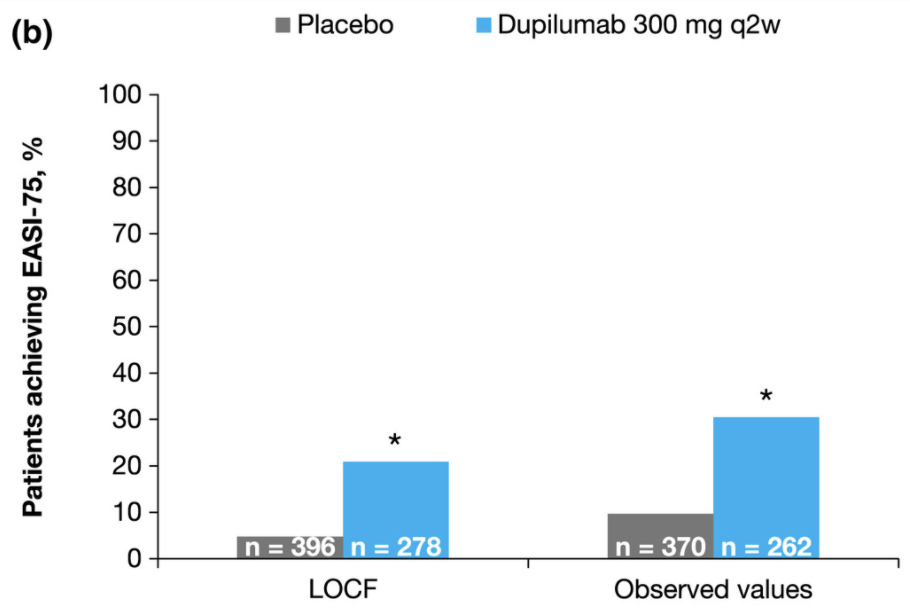 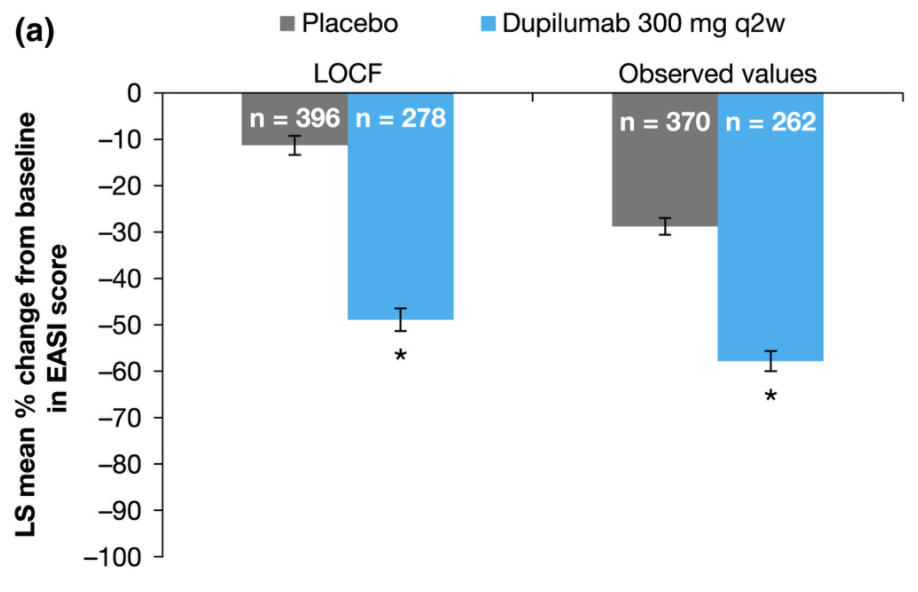 *P <.001
Images courtesy of Silverberg JI et al. Br J Dermatol. 2019;181(1):80-87. CC BY-NC 4.0.
Silverberg JI et al. Br J Dermatol. 2019;181(1):80-87.
Real-World Data Support the Efficacy of Dupilumab, With High Rates of Patient Satisfaction
Persistence With Dupilumab
Real-world study of 1963 adults receiving dupilumab from insurance database
Dupilumab persistence:
92% at 6 months
77% at 12 months
Among those who discontinued, likelihood of re-initiation within 4 months was 79%
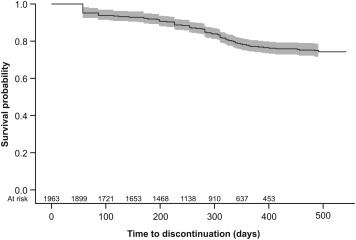 Image courtesy of Silverberg JI et al. Ann Allergy Asthma Immunol. 2021;126(1):40-45. CC BY-NC-ND 4.0.
Silverberg JI et al. Ann Allergy Asthma Immunol. 2021;126(1):40-45.
Despite the Approval of Novel Agents, AD Control Remains Suboptimal
Cross-sectional survey of 150 clinicians and 749 patients with moderate-to-severe AD
In 2018, the inadequate control rate was 42.3%
Slight improvement since 2014, when the inadequate control rate was 58.7%
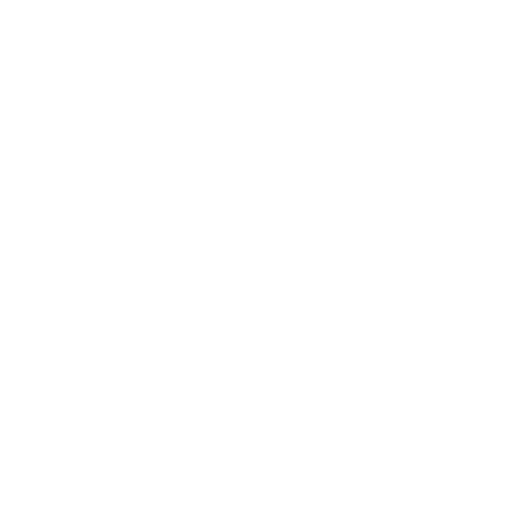 “Despite the introduction of novel therapies, the burden and impact of AD, the degree of patient- and physician-reported disease severity, and the lack of symptom control is still substantial.”
Vilsbøll AW et al. Dermatol Ther (Heidelb). 2021;11(2):475-486.
Emerging Therapies: Phase 3 Efficacy & Safety Data
JAK-STAT Inhibitors: Mechanism of Action in AD
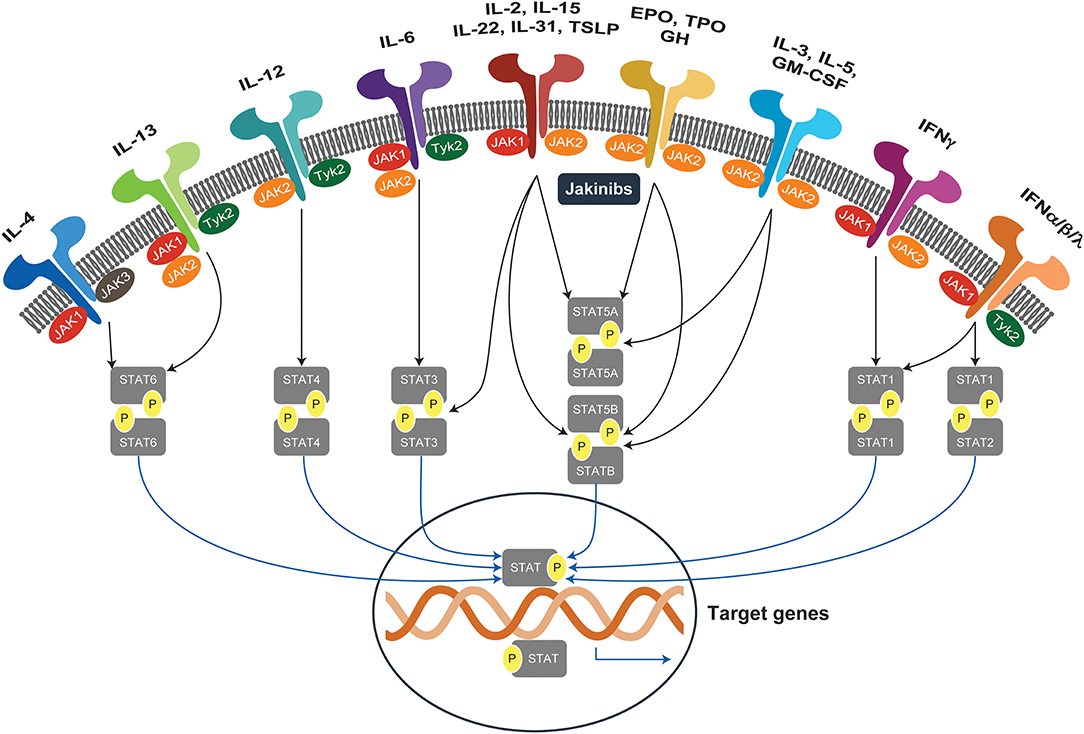 Many cytokines rely on downstream JAK-STAT signaling
IL-4, IL-13, IL-31 (Th2 cytokines)
IL-2 (Th22 cytokines)
JAK-STAT inhibition can be pan-JAK or specific to certain types
JAK1-specific inhibitors: upadacitinib and abrocitinib
JAK1/2-specific inhibitors: ruxolitinib and baricitinib
Image courtesy of Howell MD et al. Front Immunol. 2019;10:2342. CC BY 4.0.
Howell MD et al. Front Immunol. 2019;10:2342.
Pooled Data From Phase 3 BREEZE-AD1 & BREEZE-AD2: Oral Baricitinib Monotherapy1,a
Results From Pooled BREEZE-AD1 and BREEZE-AD2 Trials2
Enrolled 1239  patients in total with moderate-to-severe AD and inadequate response to TCS1
*P  .01 vs placebo; †P  .001 vs placebo; ‡P  .05.
a. Rescue systemic or topical corticosteroids were allowed at investigator discretion.
1. Simpson EL et al. Br J Dermatol. 2020;183(2):242-255.
2. Wollenberg A et al. J Allergy Clin Immunol. 2020;142(2 supplement);AB190.
Phase 3 BREEZE-AD7: Oral Baricitinib Combined With Background Topical Corticosteroids
vIGA-AD Score of 0 or 1
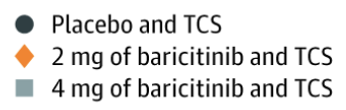 EASI-75
Odds of improvement vs placebo at week 16
4 mg: 2.8 (95% CI, 1.4-5.6); P =.004
2 mg: 1.9 (95% CI, 0.9-3.9); P =.08
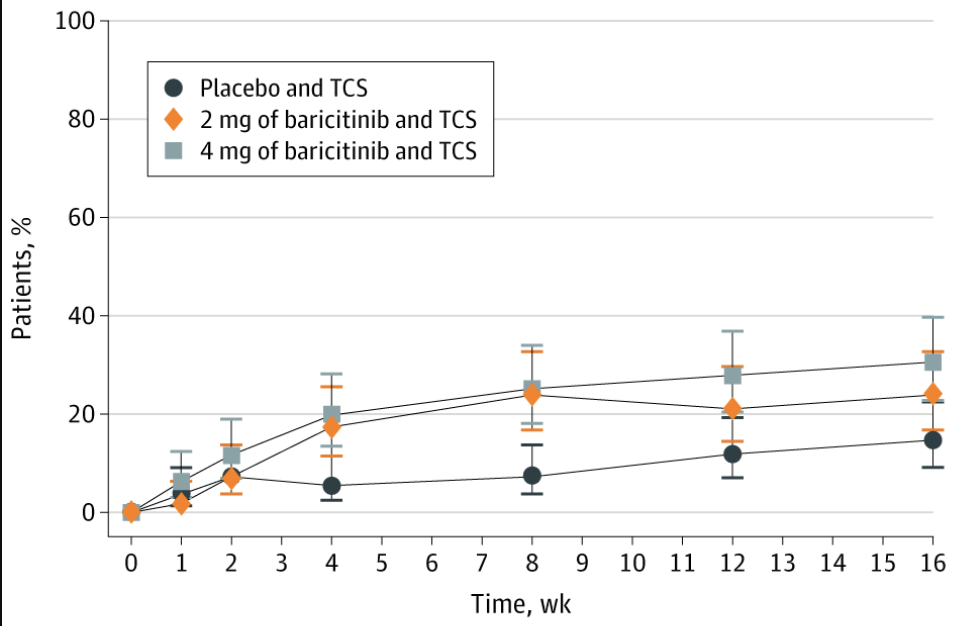 Enrolled 329 patients with moderate-to-severe AD receiving background TCS
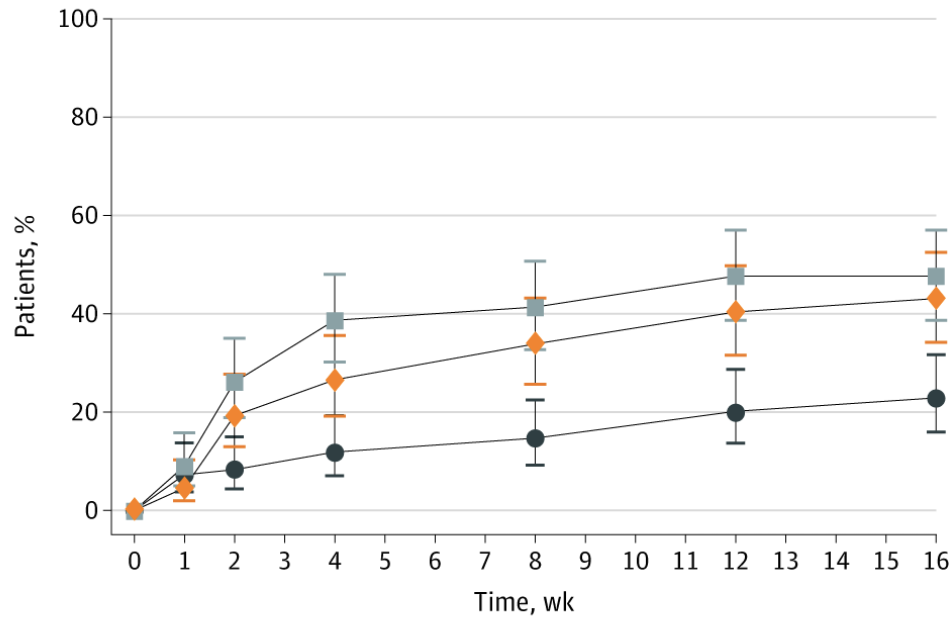 vIGA-AD, validated Investigator Global Assessment for Atopic Dermatitis.
Images courtesy of Reich K et al. JAMA Dermatol. 2020;156(12):1333-1343. CC-BY-NC-ND.
Reich K et al. JAMA Dermatol. 2020;156(12):1333-1343.
Phase 3 Measure Up 1 & 2: Oral Upadacitinib Monotherapy in Adolescents and Adults With Moderate to Severe AD
Enrolled 1683 patients with moderate-to-severe AD aged ≥12 years
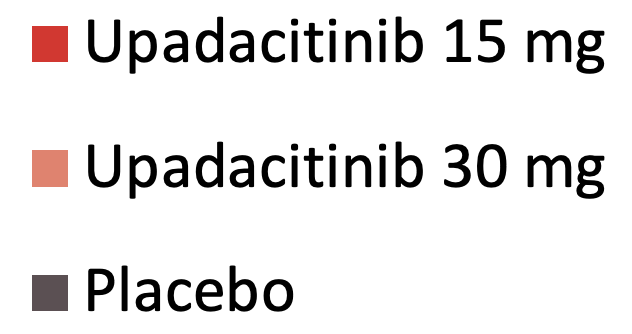 Guttman-Yassky E et al. Lancet. 2021;397(10290):2151-2168.
P ≤.0001 for all comparisons of upadacitinib vs placebo
Phase 3 AD Up: Oral Upadacitinib Combined With TCS in Adolescents and Adults With Moderate to Severe AD
Enrolled 901 patients with moderate-to-severe AD aged ≥12 years
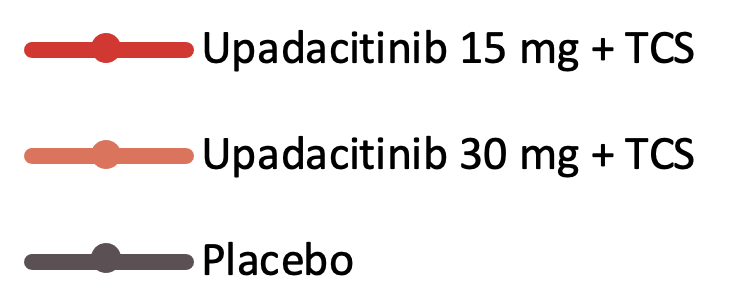 a. Defined as a vIGA-AD score of 0 or 1 (clear or almost clear) with at least a 2-grade improvement from baseline
Reich K et al. Lancet. 2021;397(10290):2169-2181.
P <.01 for all comparisons of upadacitinib + TCS vs placebo + TCS
Phase 3 Heads Up: Oral Upadacitinib vs Dupilumab in Adults With Moderate to Severe AD
EASI-75 Response Rate
EASI-90 Response Rate
Enrolled 692 patients with moderate-to-severe AD aged ≥18 years
a, P ≤.001; b, P ≤.01; c, P ≤.05
Image courtesy of Blauvelt A et al. JAMA Dermatol. 2021;157(9):1047-1055. CC-BY-NC-ND.
Blauvelt A et al. JAMA Dermatol. 2021;157(9):1047-1055.
Phase 3 JADE MONO-1: Oral Abrocitinib Monotherapy in Adolescents and Adults With Moderate-to-Severe AD
IGA Response Rate
Enrolled 387 patients with moderate-to-severe AD aged ≥12 years
100
100
EASI-75
— Abrocitinib 200 mg
— Abrocitinib 100 mg
— Placebo
80
80
63%
60
60
44%
Percent with an IGA responsea
Percent with an EASI-75 response
40
40
40%
24%
a. Response defined as an Investigator Global Assessment response 0 or 1 (clear or almost clear) with a ≥2-grade improvement from baseline
20
20
8%
12%
0
0
2
8
12
4
0
Study week
2
8
12
4
0
Study week
Phase 3 JADE MONO-2: Oral Abrocitinib Monotherapy in Adolescents and Adults With Moderate-to-Severe AD
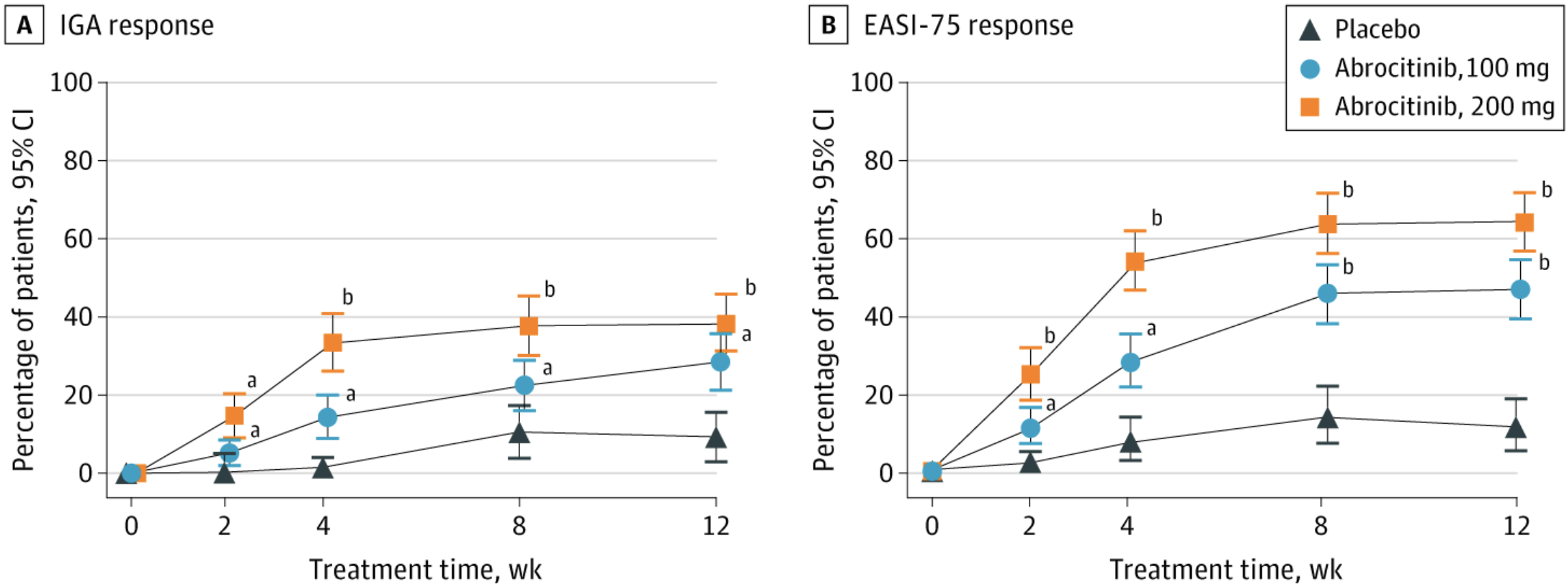 IGA Response Rate
EASI-75 Response Rate
Enrolled 391 patients with moderate-to-severe AD aged ≥12 years
a, P <.05 vs placebo; b, P <.001 vs placebo.
Images courtesy of Silverberg JI et al. JAMA Dermatol. 2020;156(8):863-873. CC-BY-NC-ND.
Silverberg JI et al. JAMA Dermatol. 2020;156(8):863-873.
Phase 3 JADE COMPARE: Abrocitinib vs Dupilumab in Adults With Moderate-to-Severe AD
Bieber T et al. N Engl J Med. 2021;384(12):1101-1112.
Oral JAK-STAT Inhibitor Safety Considerations
In patients with AD, the most common AEs with JAK inhibitors include:1
Nasopharyngitis
Upper respiratory tract infection
Herpes zoster reactivation
Nausea
Diarrhea
JAK inhibitors already approved for use in rheumatoid arthritis have been associated with rare but serious AEs, resulting in FDA black box warnings1,2
Black Box Warnings for Oral JAK Inhibitors2
Thrombosis 
Malignancy
Serious infections
Tsai HR et al. J Pers Med. 2021;11(4):279. 
FDA requires warnings about increased risk of serious heart-related events, cancer, blood clots, and death for JAK inhibitors that treat certain chronic inflammatory conditions. September 1, 2021. Accessed September 11, 2021. https://www.fda.gov/drugs/drug-safety-and-availability/fda-requires-warnings-about-increased-risk-serious-heart-related-events-cancer-blood-clots-and-death.
Phase 3 TRuE-AD1 & TruE-AD2: Ruxolitinib Cream vs Vehicle for the Treatment of Adults and Adolescents With AD
Enrolled 1249 patients with AD aged ≥12 years who had IGA of 2/3 and BSA of 3%-20%
Odds of success vs placebo at week 8
0.75%: 6.4 (95% CI, 3.6-11.9) 
1.5%: 7.5 (95% CI, 4.2-14.0)
Application-site reactions were reported in 1.5% of patients

Longer-term studies are needed, but low bioavailability of topical ruxolitinib may reduce safety issuesb
aResponse defined as Investigator's Global Assessment (IGA) score of 0 or 1 (clear or almost clear) with at least 2-point improvement.
bThe 44-week safety extension study has been completed, but results are not yet published.
Papp K et al. J Am Acad Dermatol. 2021;85(4):863-872.
P <.0001 for all comparisons of ruxolitinib vs vehicle
IL-13 Antagonists: Mechanism of Action in AD
AD lesions have overexpression of Th2 cytokines, including IL-13
IL-13 triggers several pathophysiologic mechanisms of AD:
Inflammatory itch
Disruption of skin barrier integrity
Skin microbiome dysbiosis
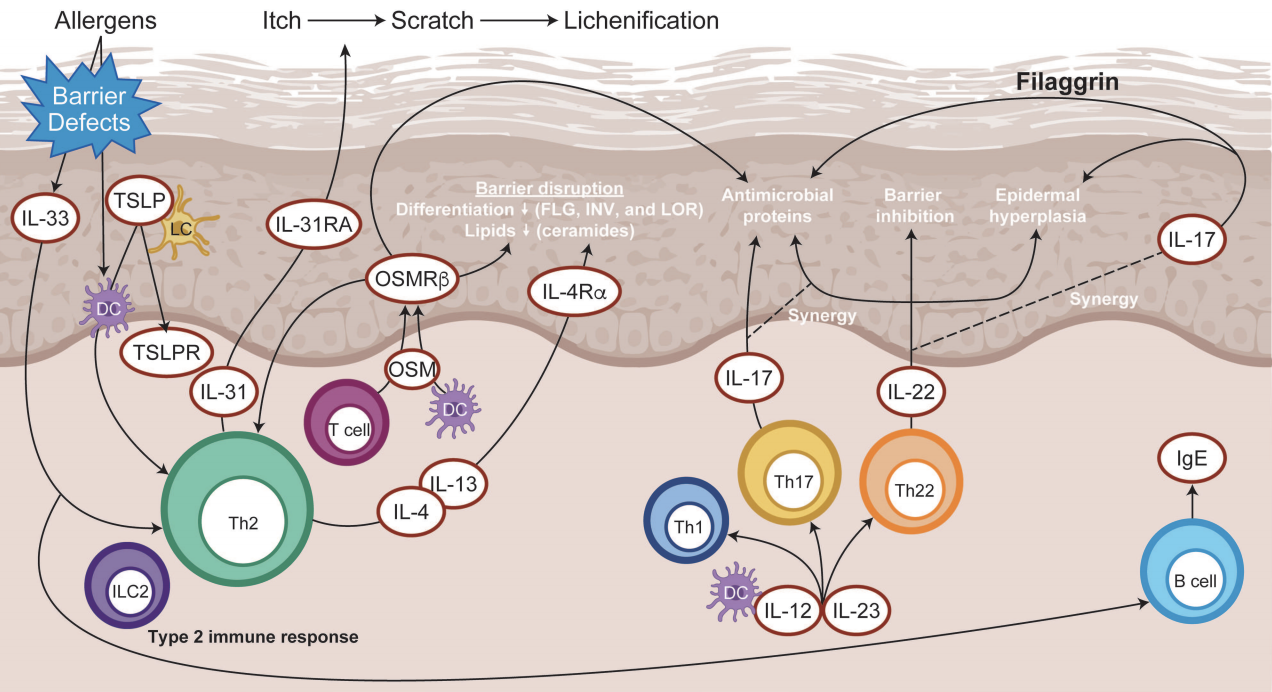 Image courtesy of Howell MD et al. Front Immunol. 2019;10:2342. CC BY 4.0.
Howell MD et al. Front Immunol. 2019;10:2342.
Phase 3 ECZTRA 1 and ECZTRA 2: Tralokinumab Monotherapy vs Placebo in Adults With Moderate-to-Severe AD
ECZTRA 1 (EASI-75)
ECZTRA 2 (EASI-75)
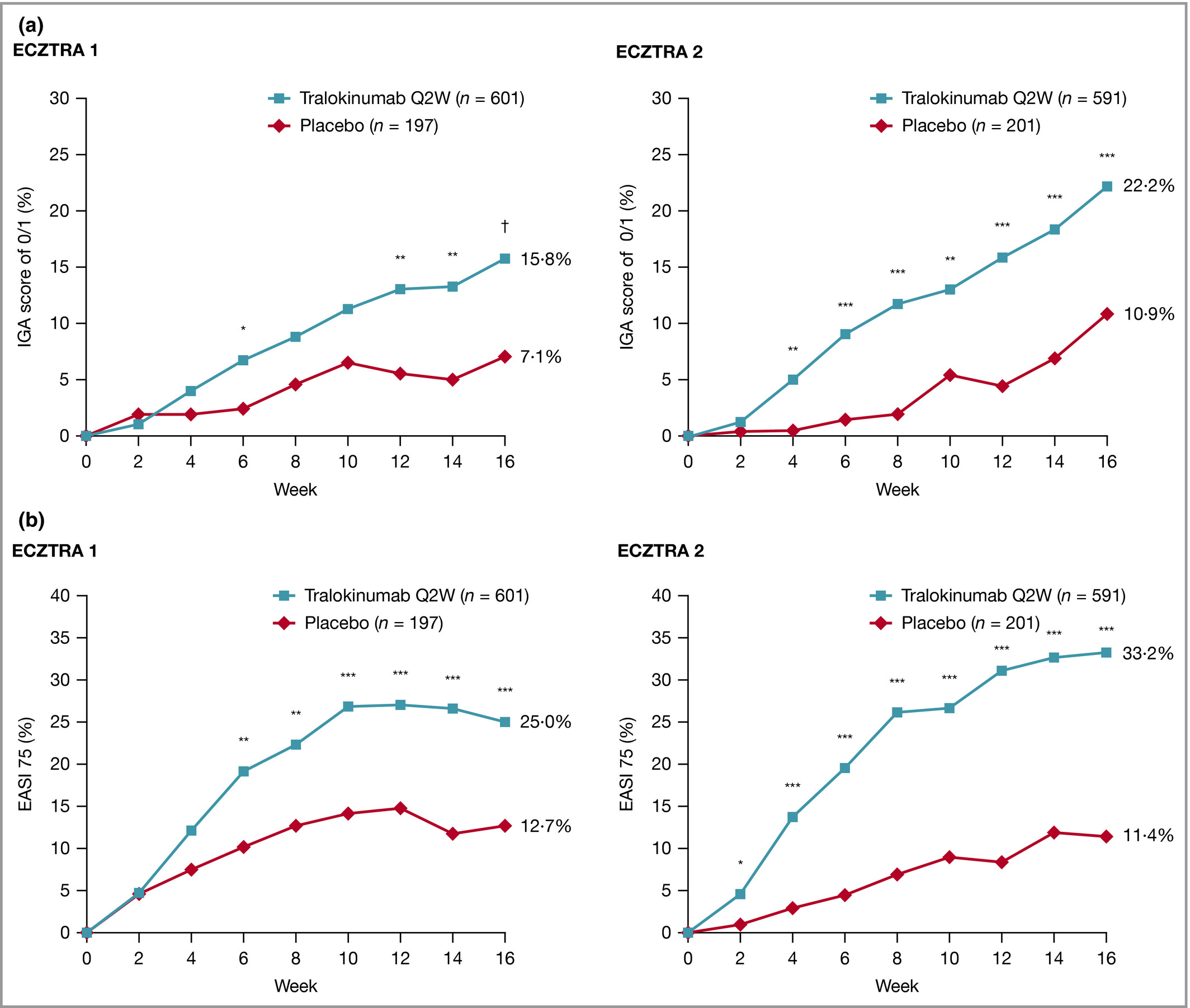 ECZTRA 1 (IGA 0 or 1)
ECZTRA 2 (IGA 0 or 1)
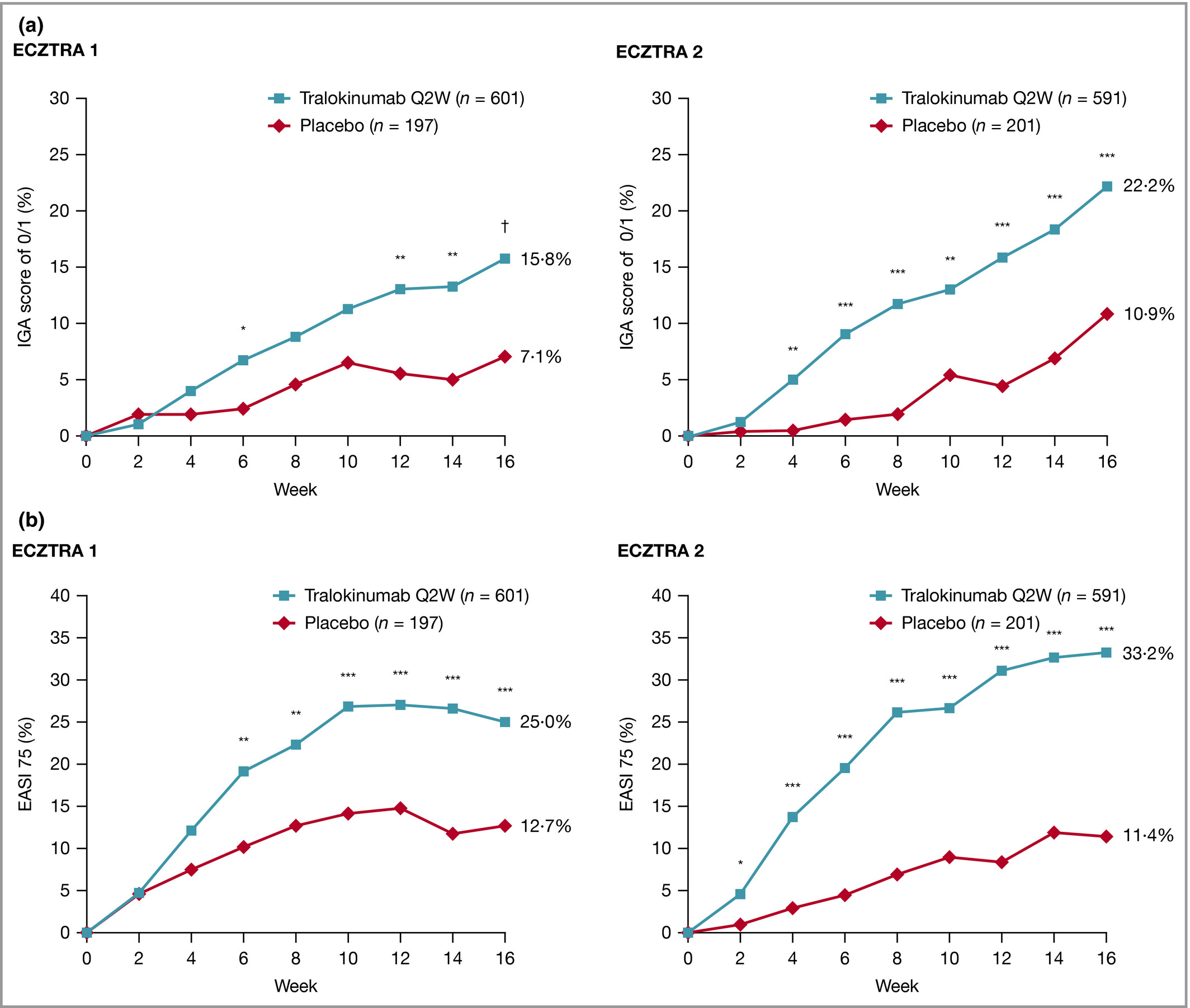 Enrolled 1596 patients with AD aged ≥18 years with moderate-to-severe AD
Upper respiratory tract infection and conjunctivitis were more frequent with tralokinumab than with placebo
*P <.05; **P <.01; *** P <.001; †P =.002.
Images courtesy of Wollenberg A et al. Br J Dermatol. 2021;184(3):437-449. CC BY-NC-ND 4.0.
Wollenberg A et al. Br J Dermatol. 2021;184(3):437-449.
Phase 3 ECZTRA 3: Tralokinumab With Background TCS vs Placebo With Background TCS
IGA Score 0 or 1
EASI-75
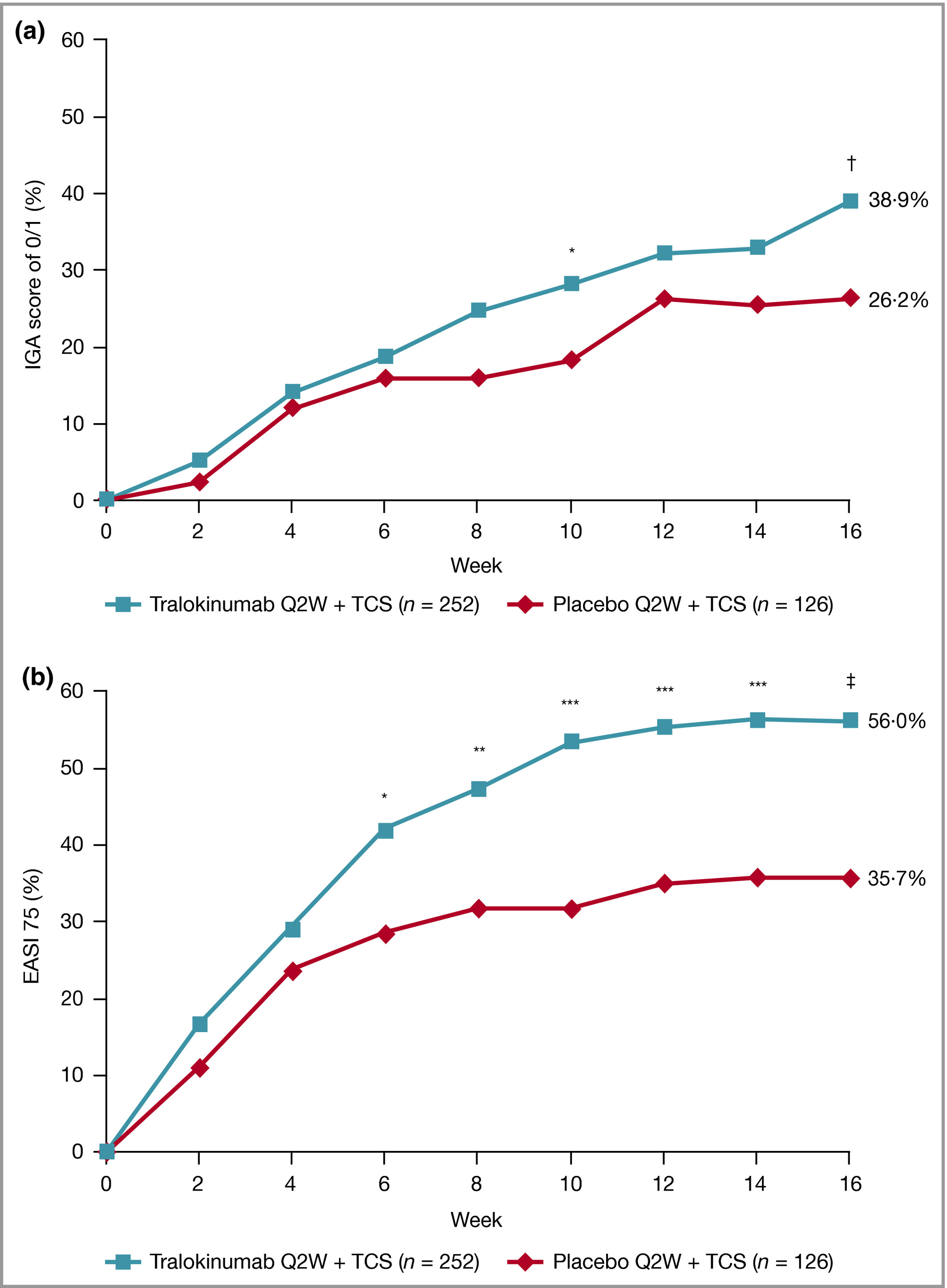 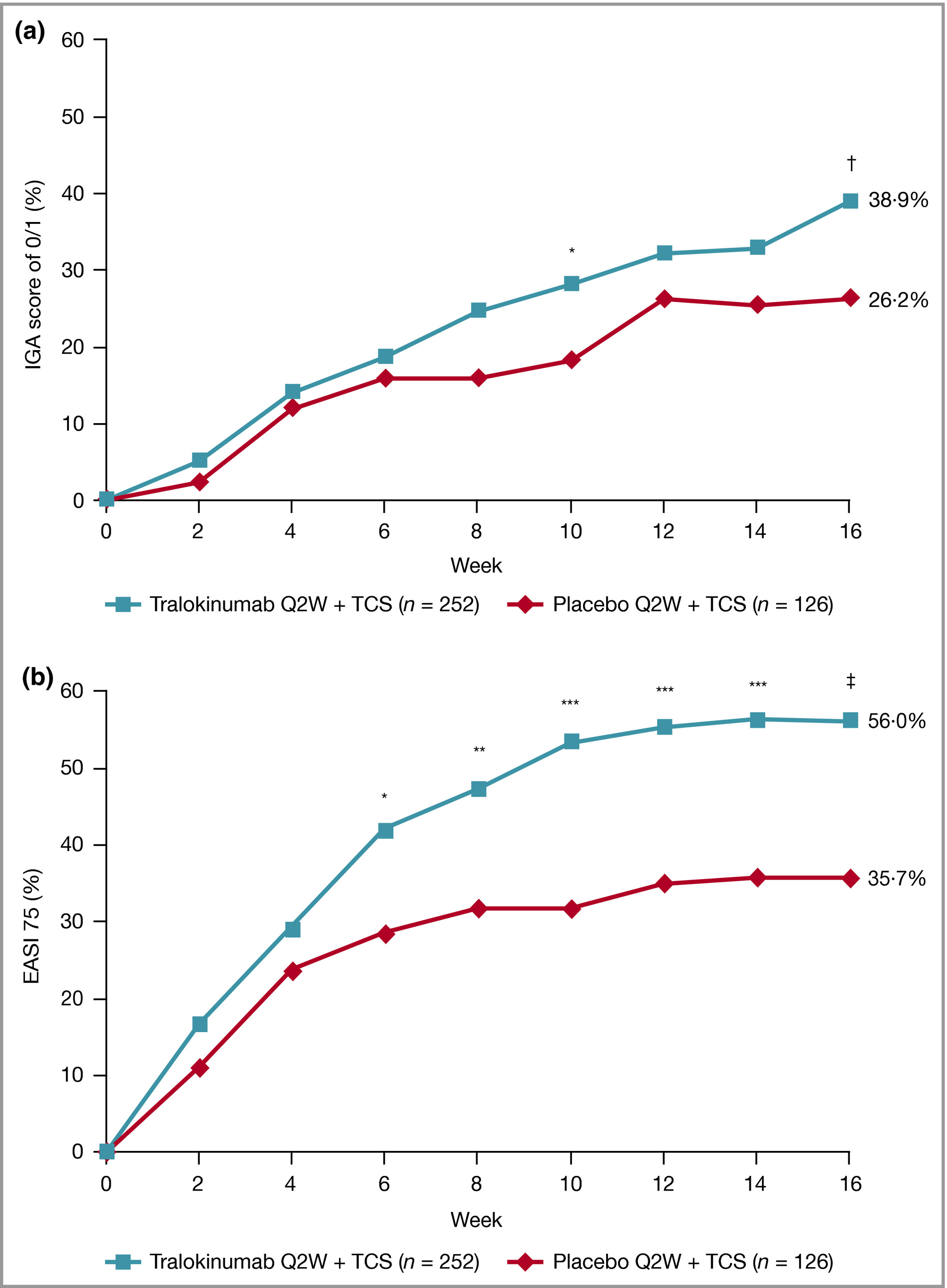 Enrolled 380 patients with AD aged ≥18 years who had moderate-to-severe AD
*P <05; **P <.01; ***P <.001; model-based treatment difference: †P <.05; ‡P <.001.
Images courtesy of Silverberg JI et al. Br J Dermatol. 2021;184(3):450-463. CC BY-NC-ND 4.0.
Silverberg JI et al. Br J Dermatol. 2021;184(3):450-463.
Phase 2b Trial: Lebrikizumab vs Placebo in Adults With Moderate-to-Severe AD1
IGA 0/1 Response Rate
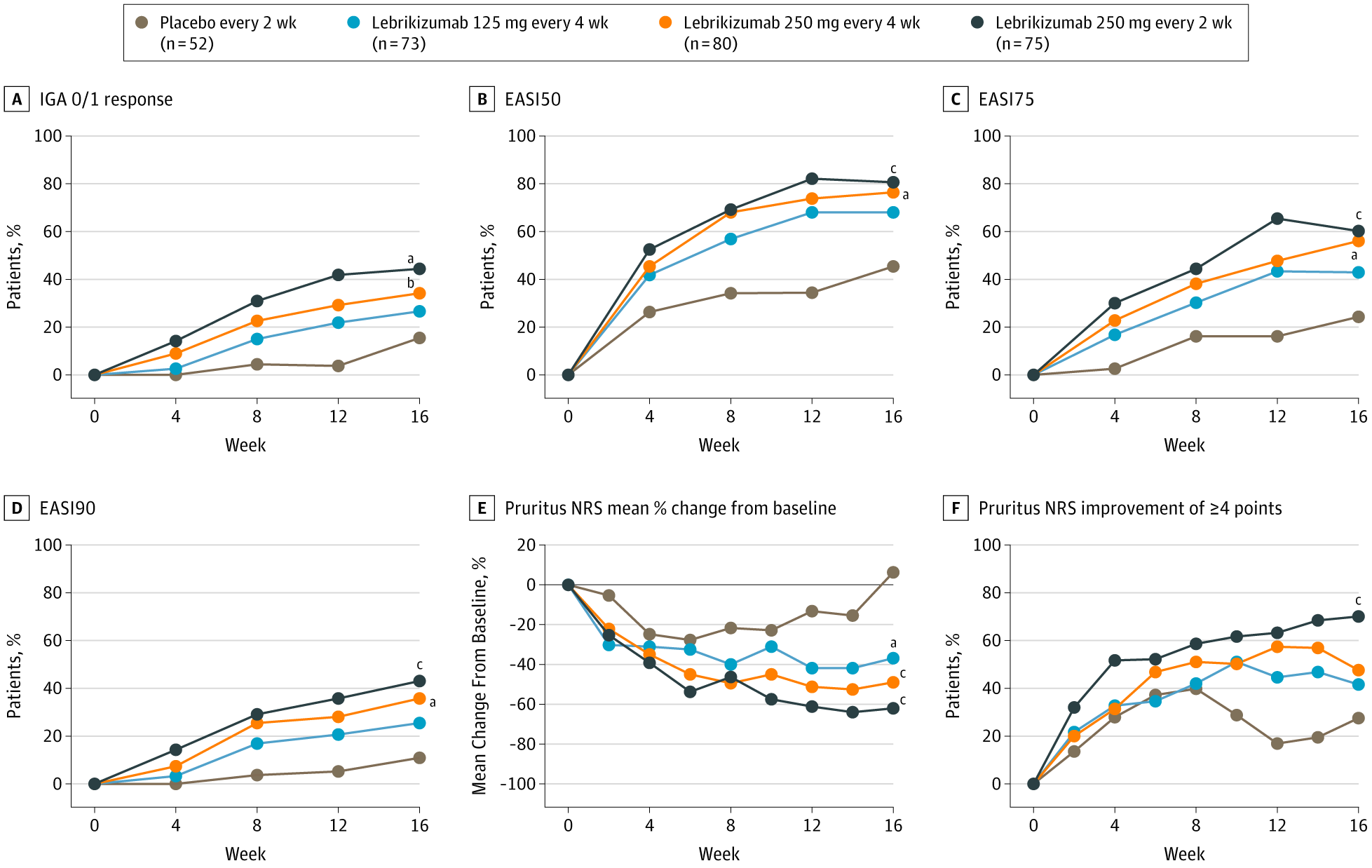 EASI-75 Response Rate
Enrolled 280 patients with AD aged ≥18 years who had moderate-to-severe AD
Treatment-emergent AEs included upper respiratory tract infection, injection site reactions, herpesvirus infections, and conjunctivitis
Phase 3 trials of lebrikizumab monotherapy (ADvocate 1 and ADvocate 2) met all primary and key secondary endpoints; full results expected in 20222
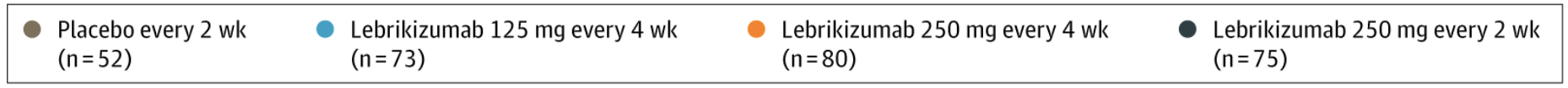 a. P <.01; b, P <.05; c, P <.001.
Images courtesy of Guttman-Yassky E et al. JAMA Dermatol. 2020;156(4):411-420. CC-BY-NC-ND.
Guttman-Yassky E et al. JAMA Dermatol. 2020;156(4):411-420.
Lilly's lebrikizumab significantly improved skin clearance and itch in people with moderate-to-severe atopic dermatitis in two Phase 3 trials. August 16, 2021. Accessed September 14, 2021. https://www.prnewswire.com/news-releases/lillys-lebrikizumab-significantly-improved-skin-clearance-and-itch-in-people-with-moderate-to-severe-atopic-dermatitis-in-two-phase-3-trials-301355459.html.
IL-31 Antagonists: Mechanism of Action in AD
AD lesions have overexpression of Th2 cytokines, including IL-311
IL-31 triggers several pathophysiologic mechanisms of AD:1,2
Inflammatory itch
Disruption of skin barrier function
Proinflammatory signaling
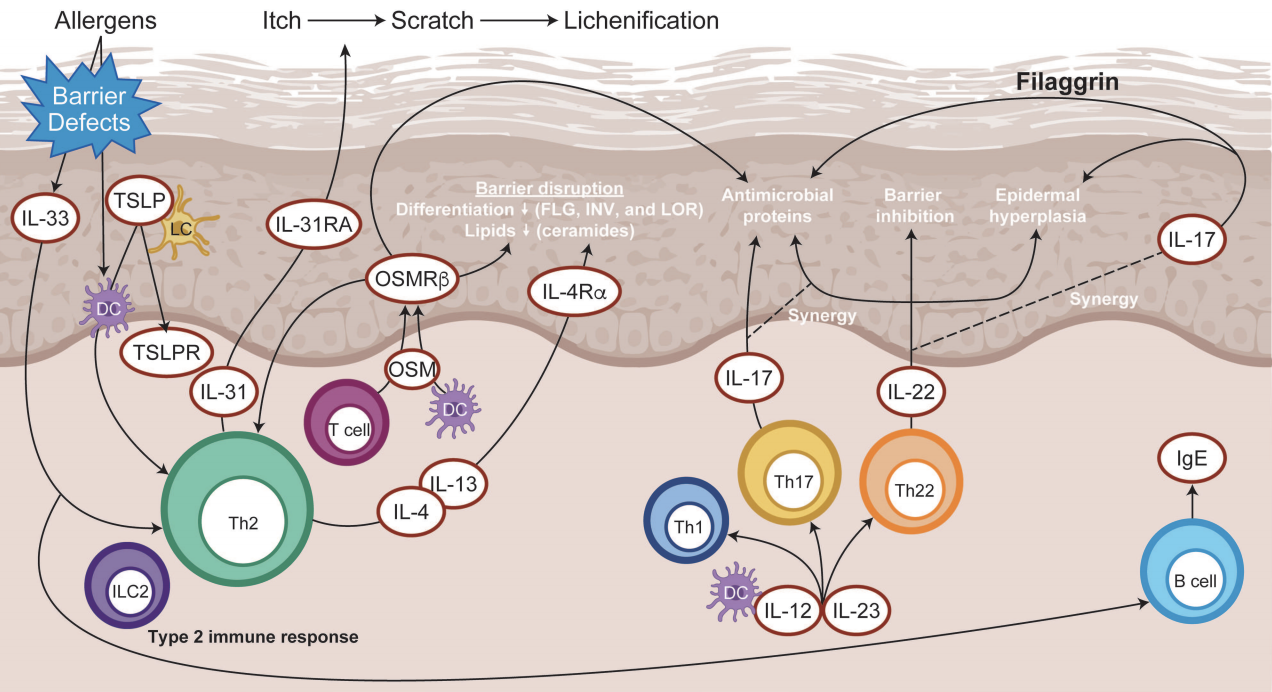 Image courtesy of Howell MD et al. Front Immunol. 2019;10:2342. CC BY 4.0.
Howell MD et al. Front Immunol. 2019;10:2342.
Gibbs BF et al. Front Immunol. 2019;10:1383.
Phase 3 Trial: Nemolizumab vs Placebo in Adolescents and Adults With AD and Moderate-to-Severe Pruritus
Enrolled 215 Japanese patients with AD aged ≥14 years who had AD with moderate-to-severe pruritus
Common AEs included injection-site reactions and worsening of AD
DLQI, Dermatology Life Quality Index; ISI, Insomnia Severity Index; VAS, visual analog scale.
Kabashima K et al. N Engl J Med. 2020;383(2):141-150.
Key Takeaways
Moderate-to-severe AD is a debilitating disease, with itch as the most commonly reported bothersome symptom
There is an unmet need for novel emerging therapies for AD to improve rates of symptom control
Oral and topical JAK inhibitors have been shown to improve outcomes for patients with moderate-to-severe AD
Novel injectable antagonists of IL-13 or IL-31 have been shown to improve outcomes in patients with moderate-to-severe AD